7 March 2018

 - contribution to CEOS WGCapD Meeting -
UNOOSA Capacity Building
and
2018 Tentative Work Plan
Lorant Czaran
UN Office for Outer Space Affairs
Vision
Bringing the benefits of space to humankind

Mission Statement
The core business of the Office is to promote
International Cooperation
in the use of outer space to achieve development goals
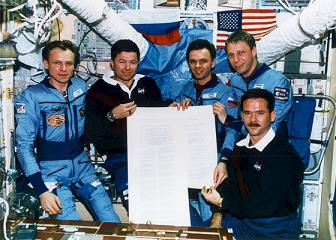 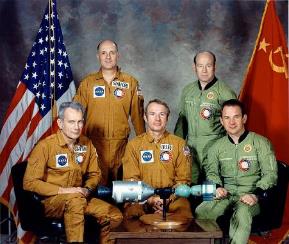 Roles of UNOOSA
Focus on thematic priority 7: Capacity-building for the 21st Century
Objectives:
Define new innovative and effective approaches to overall capacity-building and development needs as a fundamental pillar of global space governance.
Strengthen comprehensive capacity-building and outreach activities of the Office for Outer Space Affairs. 
Develop infrastructure for cross-sectoral and integrated applications, with combined scientific, technical, legal and policy outputs. 
Enhance existing partnerships and forge new ones Promote efforts to encourage STEM education, especially for women in developing countries.
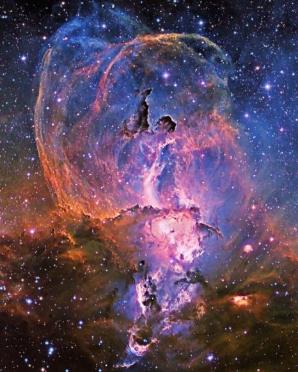 TIMELINE
2017: Update capacity-building strategy; UN/Austria flagship Symposium, UN/Russia Workshop on TP7
2018: Strategy to be presented to MS; Space for Women project to be initiated, OpenUniverse to be initated
2020: Consolidated engagement with tertiary education institutions;  strengthen network of regional centres
[Speaker Notes: Partnerships - to strengthen and deliver targeted capacity-building and technical advisory activities based on needs assessment.]
The Way Forward on Space2030
Space2030 is a unique agenda combining global governance of outer space activities, space science, technology, policy, and law

In line with Secretary General’s overall reform agenda and its tree pillars – peace and security, development, and human rights

Strengthen UN inter-governmental platforms to contribute to achievement of SDGs and other goals and targets enshrined in the international framworks 

Reduce ‘Space divide’ - Partnership to provide countries with space capabilities and enhance their opportunities to access space

Build stronger partnership and coordination in the peaceful uses of outer space at all levels – demonstrate space as a contributor to the well being of people
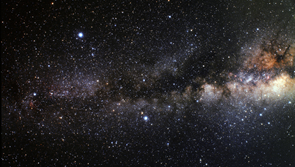 The Way Forward on Space2030
Stronger cooperation in global partnerships
Stronger engagement with private sector, as mandated by COPUOS
Identify the specific needs countries have and attempt to close the existing gaps between countries 
Improve cost-effectiveness of the process
Support and coordinate programmes which focus on emerging space nations and those with limited space capabilities
Introduce exchange programme aimed at capacity-building
Strengthen the role of Regional Centres for Space Science and Technology Education
Establish global compact for Space to involve more sector entities
[Speaker Notes: Cooperation
Bringing together cross-sectoral stakeholders to address SDGs
Leveraging the technological and innovative skill of private sector entities
Governments, private sector, civil society, the UN system -> specifically related to SDG17 but facilitate global engagement in support of implementation of all SDGs and targets
Make use of private sector skills and knowledge to deliver enhanced and integrated capacity-building initiatives in developing countries that promote science, technology, engineering and mathematics education and inspire workers to seek training in those fields 
SDG 17 - “Partnerships with the private sector will facilitate global engagement …bringing together Governments, the private sector, civil society, and the United Nations system.”

Global Comapct for Space
stimulate public-private-partnerships at national, regional and international levels 
Involve these actors to promote the utilizaton of space applications and technologies for economic growth, employment, sustainable development
stimulate public-private-partnerships at national, regional and international levels and involve those actors in capacity-building activities for the benefit of developing economic incentives 
Create employment, boost economic growth, foster sustainable development at national level
reach out to industry and private sector entities to foster their contribution to a sustainable space economy – this in turn impacts space society and space accessibility]
UNOOSA planned Workshops, Trainings – 2018
ICG - GNSS training  course at the Asian Institute of Technology Thailand
ICG - Workshop on Space Weather effects on GNSS operations at ICTP Italy
ICG - GNSS seminar at the Politecnico di Torino Italy

PSA - UN/Pakistan/PSIPW International Conference on Space Technology for Water Resources Management Pakistan (Feb.)
PSA - UN/Argentina Workshop on the applications of global navigation satellite systems Argentina (Mar.)
PSA - 42nd COSPAR Scientific Assembly + Open Universe data workshop United States of America (Jul.)
PSA - UN/Brazil Symposium on Basic Space Technology Brazil (Sept.)
PSA - UN/IAF Workshop on the margins of IAC Germany (Sept.)
PSA - 13th Meeting of the ICG China (Oct.)
PSA - UN/Chile Workshop of Building Capacities in space applications for disaster preparedness and mitigation Chile (TBC autumn)
PSA  -Space Solutions  New Zealand
OD - High Level Forum 2018 Germany (Nov.)
PSA - Expert Meeting on HSTI Austria
PSA - UN/Austria Symposium Graz Austria (Sept.)
PSA - UN/Jordan Workshop on Space Exploration and Innovation Jordan (TBC)
…planned Workshops, Trainings – 2018 (cont.)
SPIDER - Joint training activity with World Vision International  Philippines (TBC)
SPIDER - Follow-up training activity to Technical Advisory Mission Sri Lanka (May)
SPIDER - Training as follow-up activity to Technical Advisory Mission Bangladesh (TBC)
SPIDER - Technical Advisory Mission Zimbabwe (Oct.) 
SPIDER - AMCDRR Mongolia (Nov.)
SPIDER - International Conference/Expert meeting on Disaster Risk Reduction China (Oct.)
SPIDER - International Training Programme in Earth observation for disaster risk reduction China (Oct.)
SPIDER - Follow-up activity to Technical Advisory Mission Viet Nam (Sept.)
SPIDER - Follow-up activity to Technical Advisory Mission Nepal (Aug.)
SPIDER - Technical Advisory Mission Cambodia (Oct.)
SPIDER - Emergency mapping procedural guidelines for SAARC countries India (July)
SPIDER - Technical Advisory Mission Benin (July)
SPIDER - Southern Africa regional workshop to establish a coordination mechanism for long-term support to access and use all types of space-based information to support the full disaster management cycle South Africa (Sept.)
SPIDER - Western Africa regional workshop to establish a coordination mechanism for long-term support to access and use all types of space-based information to support the full disaster management cycle Senegal (TBD)
SPIDER - UNOOSA/DLR/BMWi International Conference Germany (Nov.)
SPIDER - Training on the use of UN-SPIDER Knowledge Portal and EO Resources Namibia (Sept.)
SPIDER - Training on the use of UN-SPIDER Knowledge Portal and EO Resources Ghana (May)
SPIDER - Training on the use of UN-SPIDER Knowledge Portal and EO Resources Cameroon (April)
Regional Centres Affiliated with the United Nations
(9-month RS/GNSS/SatComms courses, MSc programmes, potential training venues?)
CSSTEAP Centre for Space Science and Technology Education in Asia and the Pacific New Delhi India
CRASSTE-F African Regional Centre for Space Science and Technology Education in French Language Rabat Morocco
ARCSSTE-E African Regional Centre for Space Science and Technology Education in English Language Ile-Ife Nigeria
CRECTEALC Regional Centre for Space Science and Technology Education in Latin America Santa Maria Brazil
CRECTEALC Regional Centre for Space Science and Technology Education in Latin America Puebla Mexico
RCSSTEWA Regional Centre for Space Science and Technology Education for Western Asia Amman Jordan
RCSSTEAP Regional Centre for Space Science and Technology Education in Asia and the Pacific Beijing China